維持期リハビリ
回復期リハビリ
急性期リハビリ
群馬県ACS - CCS地域医療連携パス（運用フロー）
退院後
慢性期の管理（心血管イベント予防）
入院中
血液検査（定期的にかかりつけ医でフォローアップ）
1年毎に紹介受診
血液検査（入院時,翌週,退院前）
血液検査（退院後1,3,6,9,12か月後を目安）
1年～（２, 3 , 4, 5年...)
1, 3, 6, 9, 12か月
退院前
入院時
1週目
LDL-C 70㎎/dL以上
ストロングスタチン高用量
＋ エゼチミブ10㎎
(スタチン/エゼチミブ配合剤）
管理目標
LDL-C 70㎎/dL未満（及び治療前から50%以上の減少）を目指し、脂質低下療法を維持・強化する 
※PCSK9阻害薬の追加など、必要に応じて病院へ紹介する

紹介基準
□脂質・合併疾患の管理不良
□症状あり（労作性の胸痛、息切れ etc.）

管理希望
□病態・プラークの進展把握（CT・心電図・心胸郭比の変化)
□食事・運動指導
□薬剤適正化
LDL-C
70㎎/dL以上
入院時より、
ストロングスタチン
高用量を開始

アトルバスタチン 20㎎
ロスバスタチン   10㎎
ピタバスタチン     4㎎

*FH用量
アトルバスタチン 40㎎
ロスバスタチン    20㎎
原則、PCSK9阻害薬を導入
病院外来にてLDL-C 70㎎/dL未満を目指す
患者希望や社会的背景を考慮し、スタチン増量
（*FH用量）でも対応可
LDL-C
70㎎/dL
未満
※ハイリスク例に対するPCSK9
   阻害薬の早期導入を検討
かかりつけ医への紹介時は、
連携パス及び連絡票を同封
LDL-C 70㎎/dL未満
継続治療
かかりつけ医でのフォローアップ
LDL-C 70㎎/dL以上へ再上昇した際は、
脂質低下療法を強化する
禁煙指導
食事療法・運動療法
管理目標
LDL-C     ：<   70㎎/dL（※ ≧ 70㎎/dLになった場合に、以下を検討）
　　　　　　　   エゼチミブ未投与：エゼチミブ10㎎の追加、もしくはPCSK9阻害薬の追加（必要に応じて病院へ紹介）
　　　　　　　   エゼチミブ服用中：スタチン最大耐用量まで増量、もしくはPCSK9阻害薬の追加（必要に応じて病院へ紹介）
Non-HDL：< 100㎎/dL
HDL-C　　：≧   40㎎/dL
TG         ：< 150㎎/dL（空腹時）、 < 175㎎/dL（随時）
HbA1c　　：<  7.0％
血圧　　　　：75歳未満　家庭血圧： < 125/75㎜Hg、診察室血圧： < 130/80㎜Hg　　　　　　　　 75歳以上　家庭血圧： < 135/85㎜Hg、診察室血圧： < 140/90㎜Hg
初診時の確認事項
FH（家族性高コレステロール血症）のスクリーニング検査
　□LDL-C　　　　　：≧ 180㎎/dL
　□アキレス腱肥厚：X線    （男性 8.0㎜、女性 7.5㎜）
                         超音波（男性 6.0㎜、女性 5.5㎜）
　□家族歴

フォロー時の注意事項
LH比（LDL-C値÷HDL-C値） 
　□2.0～：動脈硬化の疑い
　□2.5～：心筋梗塞のリスクあり
（可能であれば、診察室血圧< 130/80㎜Hgを目指す。診察室血圧と家庭血圧に差がある場合は、家庭血圧を優先する）
備考欄
群馬県ACS-CCS地域医療連携パス①
【管理目標】 LDL-C：70㎎/dL未満、HbA1c：7.0%未満（年齢なども考慮して判断)
　　　　　    　血圧：130/80㎜Hg未満（75歳未満）・ 140/90㎜Hg未満（75歳以上）
【治療方針】 ストロングスタチンを最大耐用量で継続する
                LDL-C 70㎎/dL以上の場合は、下記に従い脂質低下療法を強化する
 　　　　　　   ①エゼチミブ追加（10㎎または配合剤）②スタチンFH用量へ増量（適宜判断）
                ③PCSK9阻害薬の導入 
　　　　　　　　 *投薬内容の変更や有害事象などの連絡事項があれば、備考欄へ記載
群馬県ACS-CCS地域医療連携パス②
【管理目標】 LDL-C：70㎎/dL未満、HbA1c：7.0%未満（年齢なども考慮して判断)
　　　　　    　血圧：130/80㎜Hg未満（75歳未満）・ 140/90㎜Hg未満（75歳以上）
【治療方針】 ストロングスタチンを最大耐用量で継続する
                LDL-C 70㎎/dL以上の場合は、下記に従い脂質低下療法を強化する
 　　　　　　   ①エゼチミブ追加（10㎎または配合剤）②スタチンFH用量へ増量（適宜判断）
                ③PCSK9阻害薬の導入 
　　　　　　　　 *投薬内容の変更や有害事象などの連絡事項があれば、備考欄へ記載
連絡票
現在、下記の抗血小板薬・抗凝固薬を内服中です。　  □ バイアスピリン　　　　　　　　□ クロピドグレル 
　  □ プラスグレル　　　　　 　　　  □ その他（      　      　     　　）将来の出血合併症の軽減のため、治療部位の仕上がりや患者のリスクを考慮し、
以下の日程で減量又は単剤（SAPT）への切り替えをお願い致します。
 
　　　　　　年　　　　月頃に、下記の抗血小板薬への変更をお願い致します。（DAPT　　　　 ヶ月間に相当します）
　  □ バイアスピリン単剤　　　　  □ クロピドグレル単剤 
　  □ プラスグレル単剤　　　　      □ その他（　　　　　　　　　　）

　  □ 抗凝固薬投与中（ □心房細動　 □人工弁　 □その他理由（　　　　　　　　　））
病院での治療記録　　　　　 　　　　　　　　　　　　　　　　　　　　　　　　　　　抗血小板薬・抗凝固薬連絡票
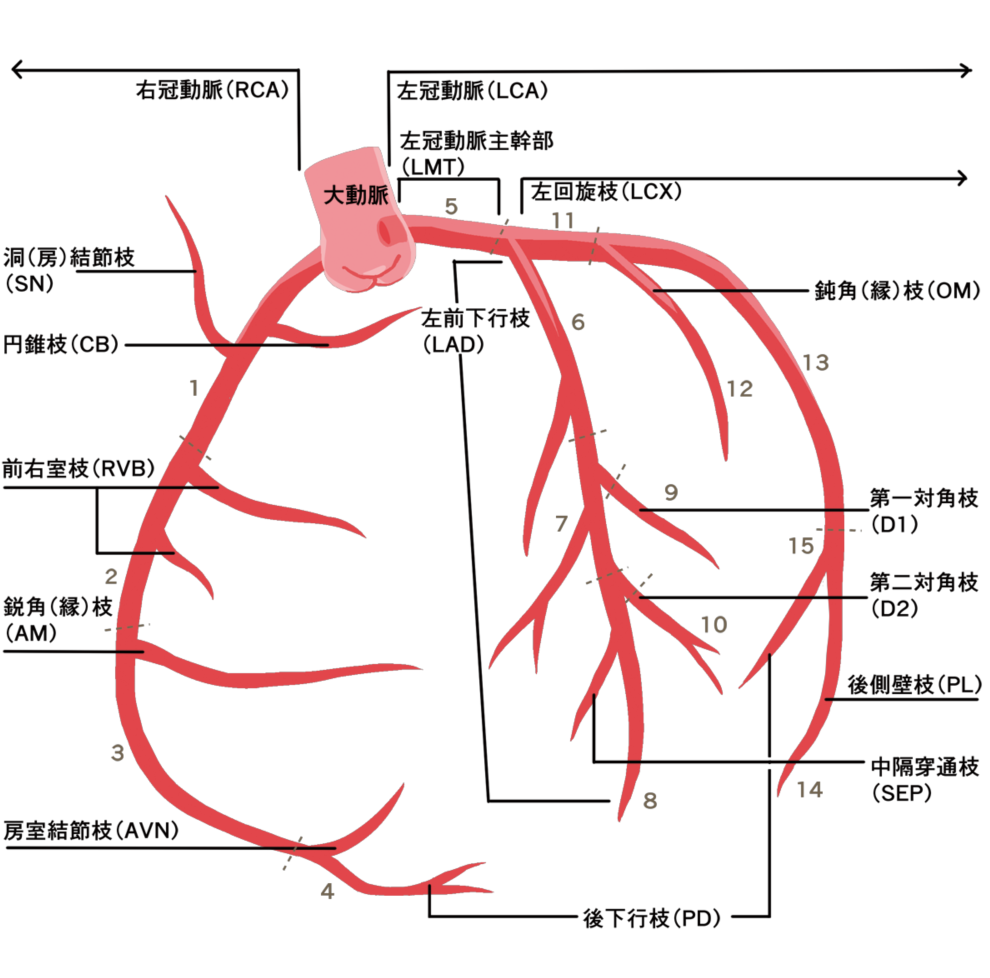 日本版 HBR
□ 年齢（≧ 75歳）
□ 体重（< 55kg） 
□ 腎機能 
□ 貧血（Hb< 11g/dL）
□ 心不全
□ 抗凝固薬
□ 末梢動脈疾患
□ 出血既往
□ 脳卒中
□ 血小板数
□ 悪性腫瘍
□ 肝硬変
□ 手術予定
□ 外傷
□ その他（       　　　 　 ）
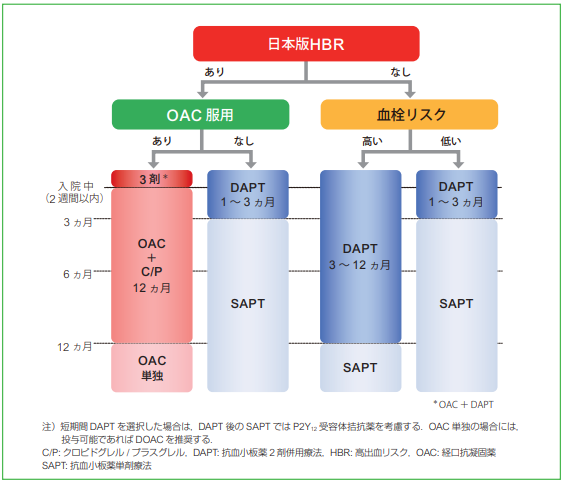 2020年JCSガイドラインフォーカスアップデート版 冠動脈疾患患者における抗血栓療法より引用
FAQ   よくある質問と一般的な回答を用意しました。参考までにご確認下さい。
FAQ   よくある質問と一般的な回答を用意しました。参考までにご確認下さい。